Pancreas, Liver, and gallbladder
Metallic 0 Mind
Pancreas
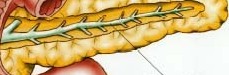 connective tissue forms septa. Which subdivide the gland into lobule.
Exocrine secretion:
Duct System
Produce proenzymes.
40 to 50 acinar cells form acinus.
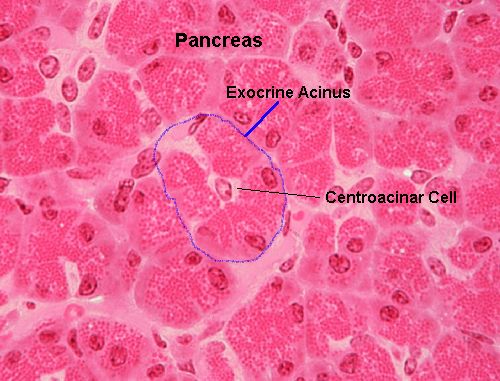 Acinar cells:
Shaped like truncated pyramid.
Lie on the basal lamina.
Basal, rounded nucleus.
Basophilic cytoplasm.
Apex has secretory granules (acidophilic)
Basal cell membrane have receptors for CCK and acetylcholine.
Abundance of RER, Mictochondria, polysomes.
Centroacinar cells:
In the lumin of acinus.
Low cuboidal.
Have receptors for secretin and acetylcholine.
No myoepithelial cells.
Endocrine Pancreas
Islets of langerhans :
Surrounded by reticular fibers.
Greater  number in the tail region of the pancreas
Liver
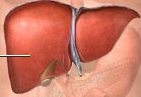 Classic lobules
Connective tissue elements (portal tracts) arrange hepatocytes in hexagon-shaped lobules (classical lobules).
Classical lobules
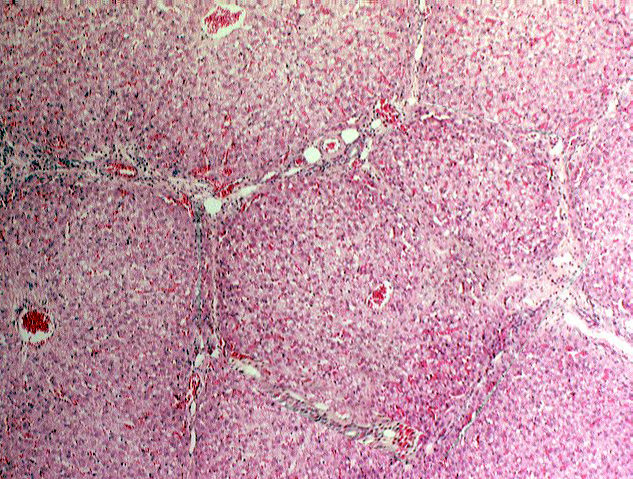 The place where 3 classical lobules are in contact is called portal area (triads)
Portal Area
Parenchyma of the liver
hepatocytes
Hepatic artery
Hepatic artery
Inlet arteriole
Limiting plate (modified hepatocytes) separate portal area from the parenchyma of the liver
Space of Möll separate limiting plate from the conncective tissue of portal area
Distributing arteriole
hepatocytes
Pathway for central vein
Cells are radiating from central vein forming plates of cells separated by sinusoids
Interlobular bile duct are vascularized by peribiliary capillary plexus
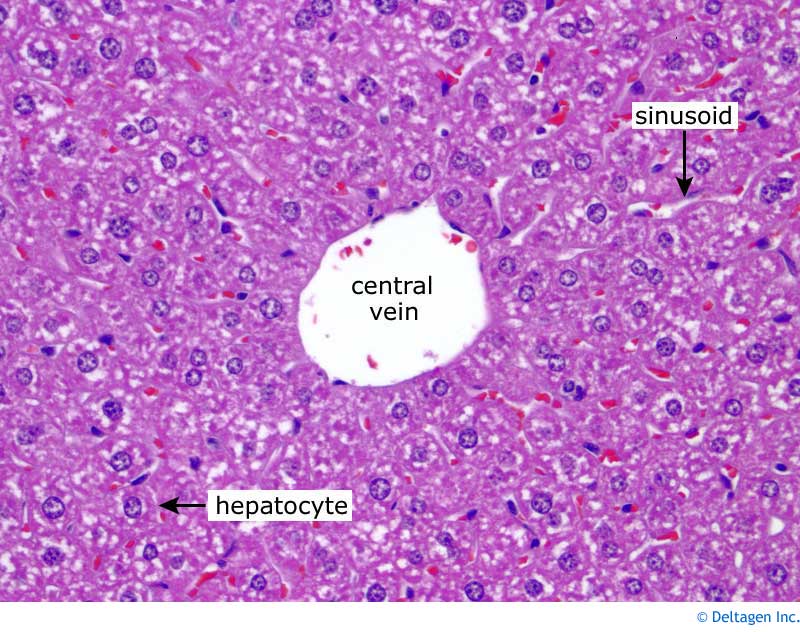 Central vein:
At the central of lobule.
Tributary of hepatic veins.
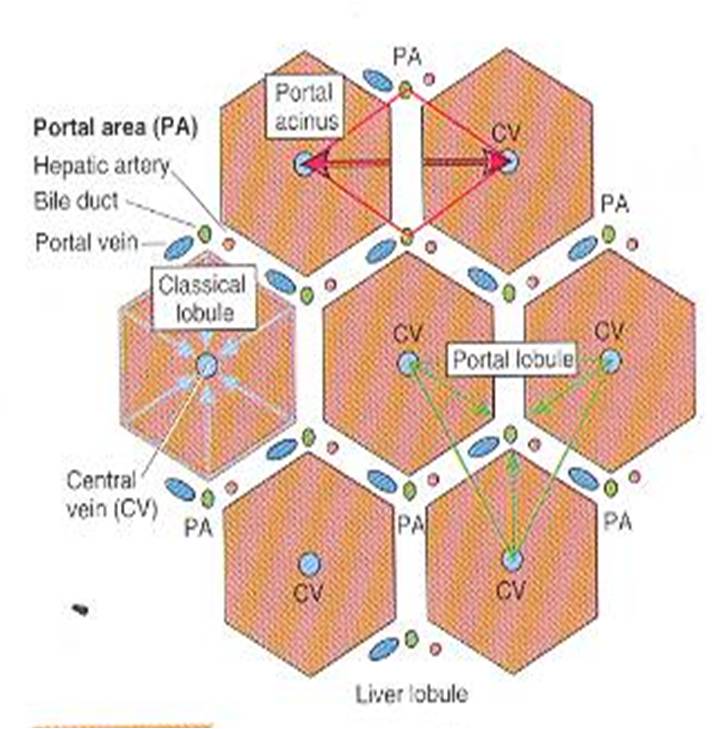 Hepatic sinusoids
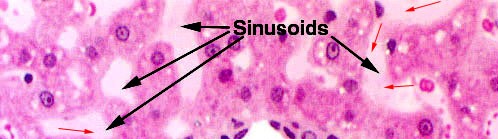 Spaces between hepatocytes
Have two types of cells
Kupffer Cells:
Associated with the sinusoidal lining cells.
Phagocytic cells.
Have filopodia-like pojections
Sinusoidal lining cells:
Leaving gap between them.
The cells themselves have fenestrae.
No basement membrane
Hepatic sinusoids
Hepatocytes
Hepatic Stellate cells:
Known as Ito cells and fat storing cells.
Functions:
Store vitamin A
Manufacture and release type III collagen.
Secrete growth factor.
Form fibrous connective tissue
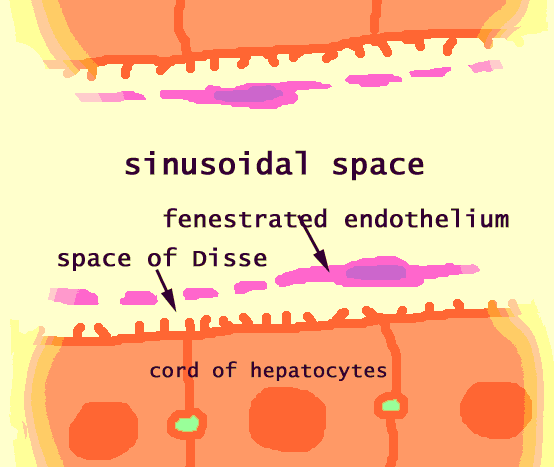 Narraow space between them known as perisinusoidal space of Disse
Basal lamina is absent
Hepatic Ducts
Pathway for bile in liver
Composed of :
Hepatocytes
Low cuboidal cells
Occasional oval cells
Composed of :
Low cuboidal cells
Some ovoid cells
Hepatocytes
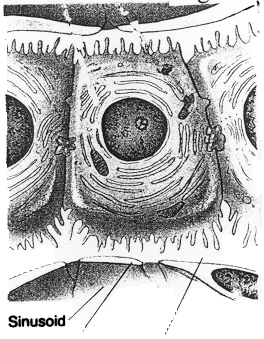 Polygonal cells
acidophilic
Plasma membrane have two domains
Other hepatocytes
hepatocyte
sinusoids
1-Lateral domain:
Respnsible for formation of bile canaliculi.
Leakage of bile is prevented by tight junction (fasciae occludentes).
Hepatocyte microvilli project into bile canaliculi.
Hepatocytes plasmalemma is the wall for bile canaliculi.
Have isolated gap junction to communicate with other cells.
2- Sinusoidal Domain:
Have microvilli.
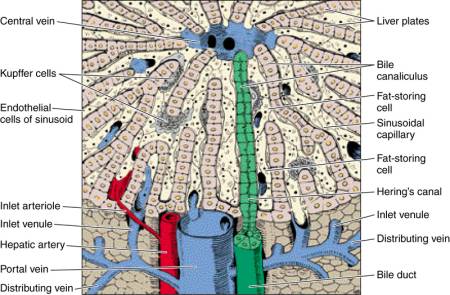 صورة معبرة
Gallbladder
Mucosa is highly folded into ridges
IF
Not invested:
adventitia
Loose connective tissue
Simple columnar epithelium
Obliquely oriented
No goblet cells no muscularis mucosa
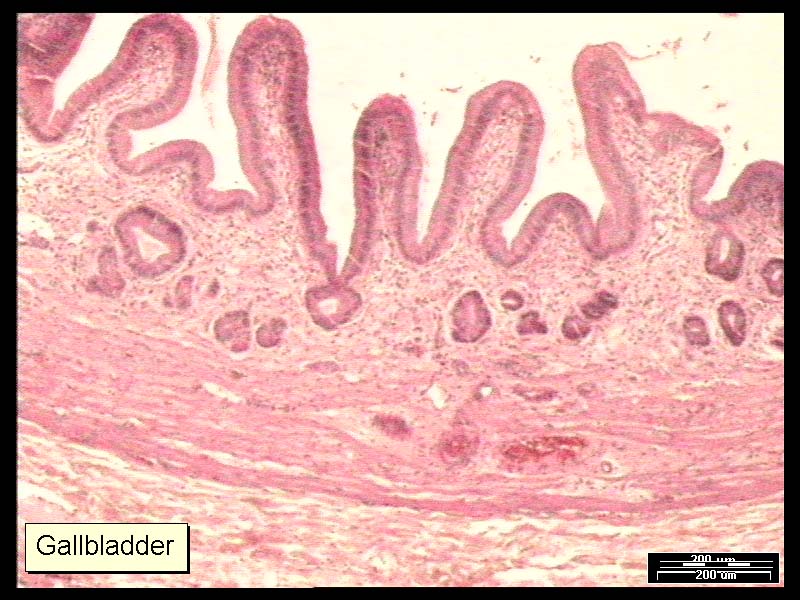 Invested by peritoneum:
serosa